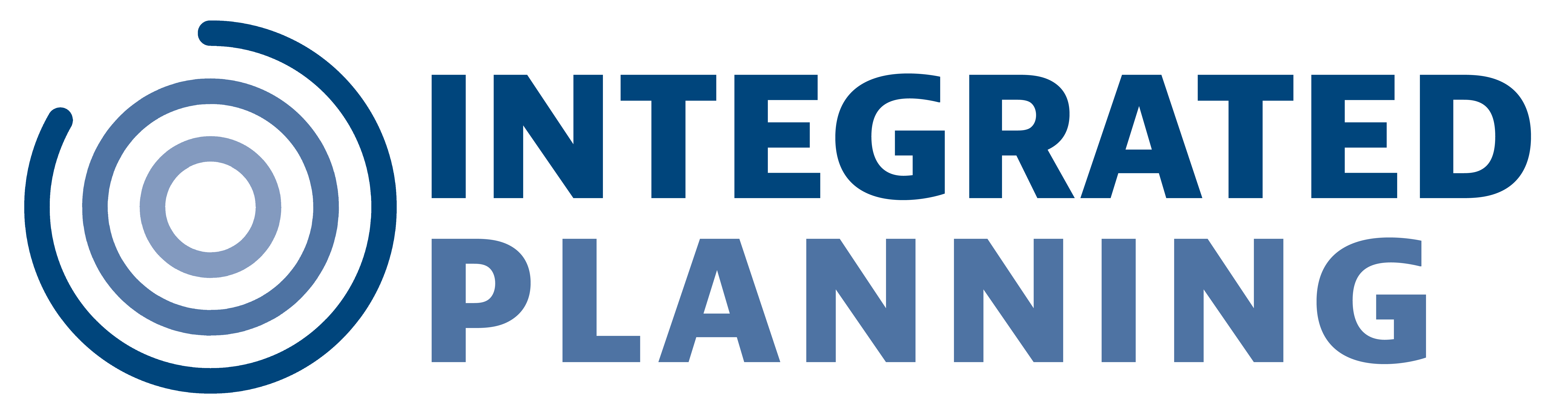 PROGRAM REVIEW
WHAT IS PROGRAM REVIEW?
Program Review is a process that evaluates the status, effectiveness, and progress of programs/departments.

Program Review helps to determine direction, needs, and priorities for the future.

Program Review is NOT painful.
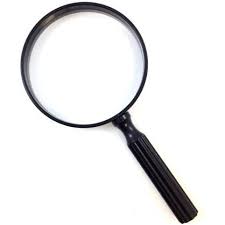 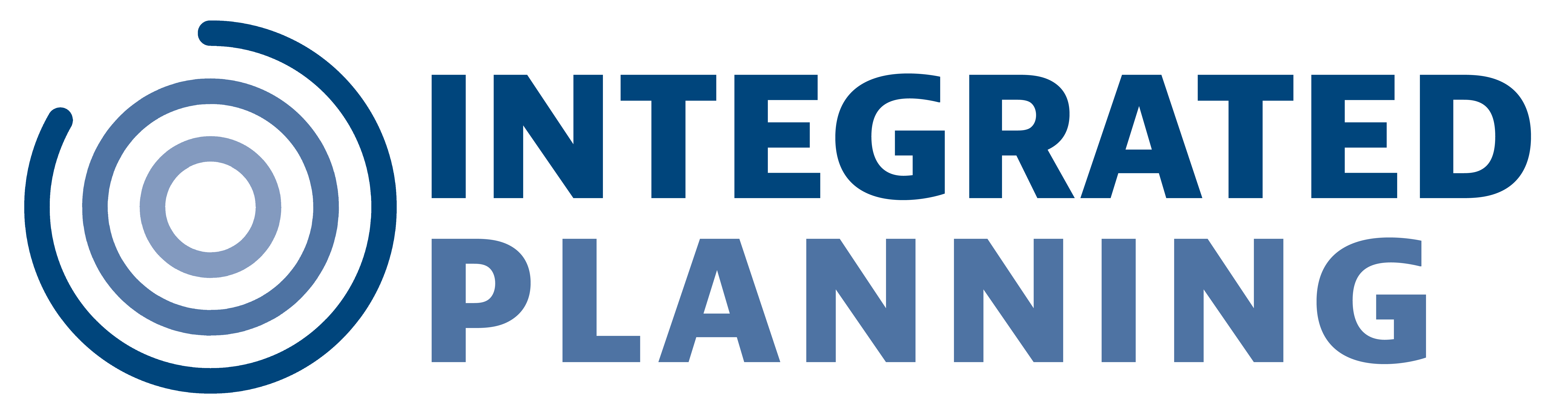 WHY DO WE DO PROGRAM REVIEW?
Reflective look at successes and shortcomings
Sets a standard for your area
  Can lead to 
Improvement
Greater efficiency
Changes
  Requirement of HLC and other accreditors
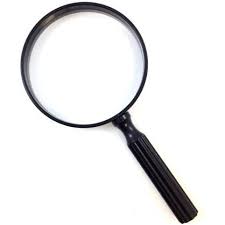 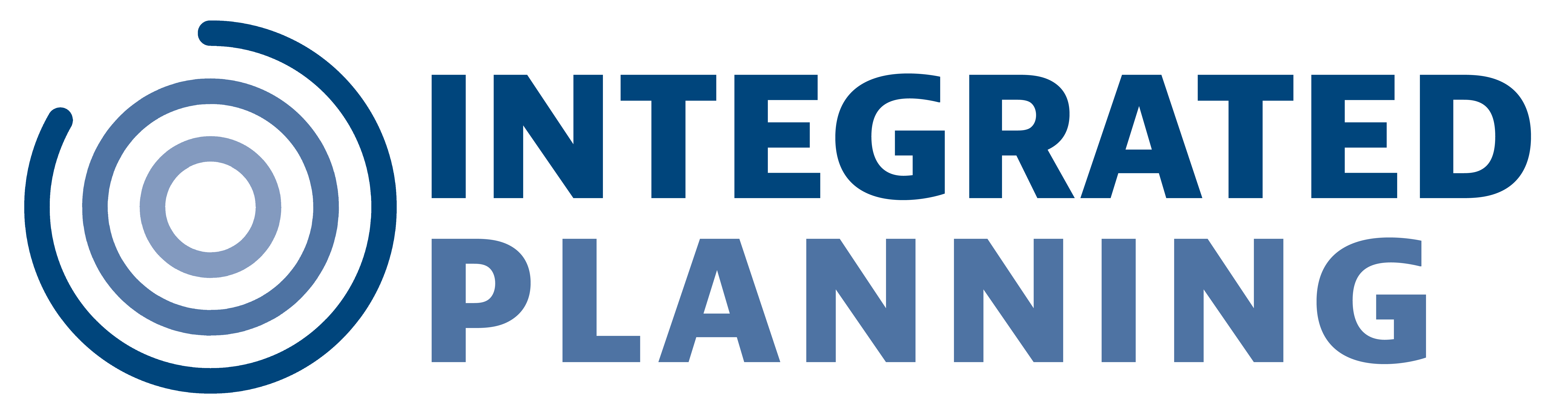 HOW WE DO PROGRAM REVIEW?
Three-year cycle
Data Review
Reflective answers to questions that are linked to:
OTC Strategic Plan
HLC Criteria
Peer Review 
Objective review of the document from folks outside your area.
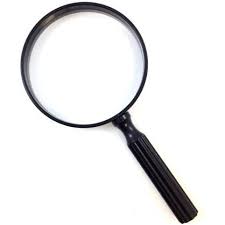 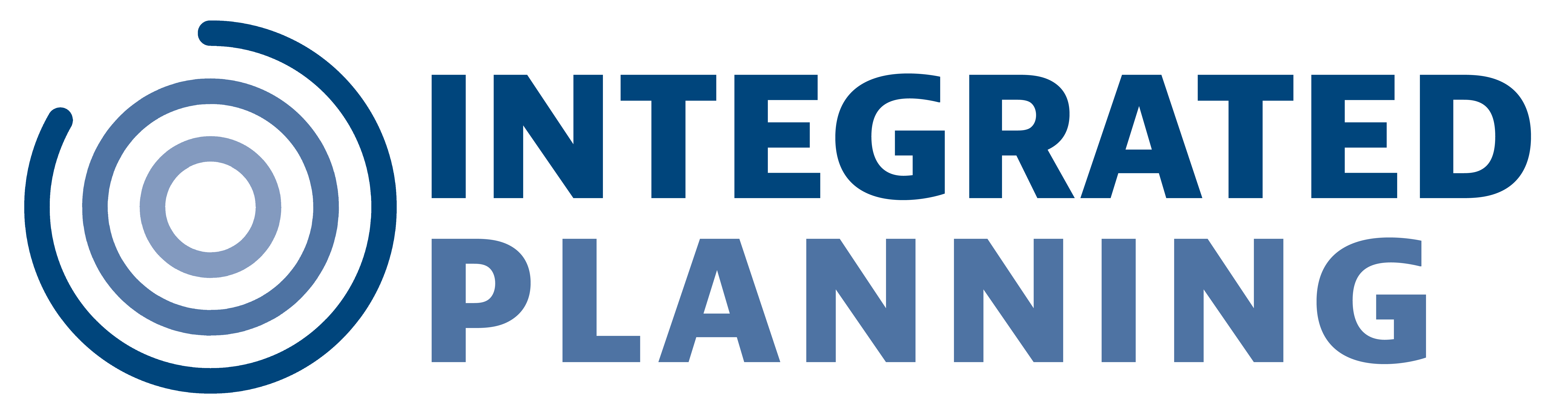 [Speaker Notes: Questions are linked to OTC Strategic Plan or HLC Criteria.

In your resource book, you have the list of questions. You’ll see those reference points in parenthesis after each question. As a result, we have a list of evidence to pass along to the chairpeople of the different Strategies. We also have a list of evidence for certain HLC criteria.

Peer Review – this is probably my most favorite part of the whole thing. Two people, who are unfamiliar with your area, will read your document. Then they’ll attend a meeting with you and you’ll discuss their responses. They will be given “discussion starters” aka a rubric to “score” you. Don’t be scared – it is a discussion, not a judgment. 
	It could be that you used too many acronyms and they didn’t understand what you were trying to convey.
	It could be that you wrote in your department’s language – and forgot that your audience didn’t know anything about your area]
REMEMBER, PROGRAM REVIEW IS
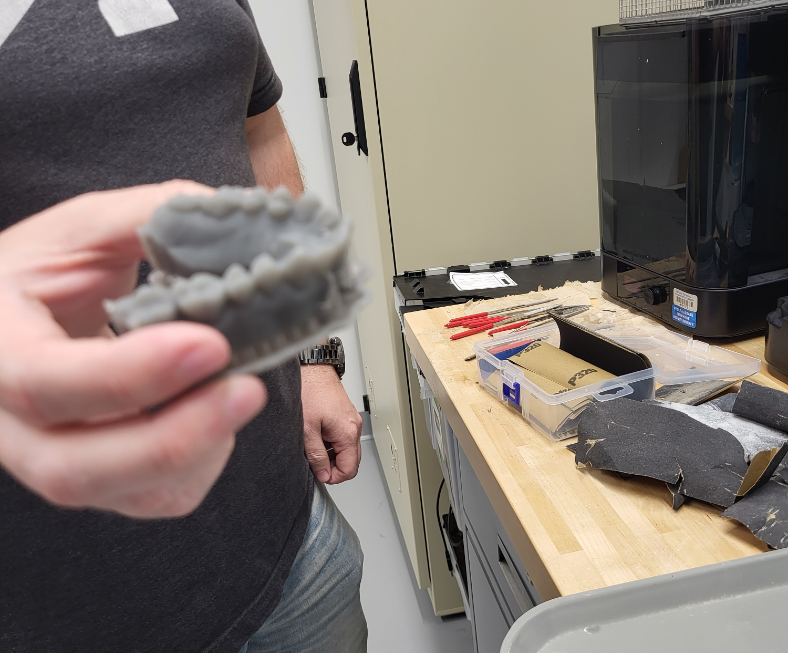 a discussion

a chance to collaborate with others

a learning opportunity
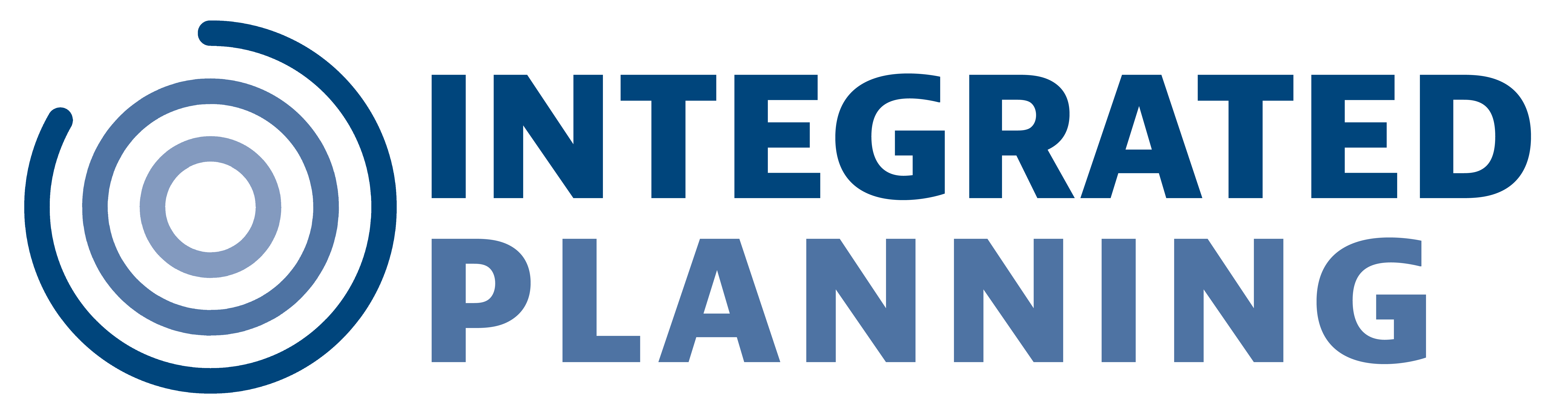 HOUSEKEEPING
I/N
	I = Instructional Areas
	N = Non-Instructional Areas



Resource Hubs = about.otc.edu/iplan

Discussion Starters
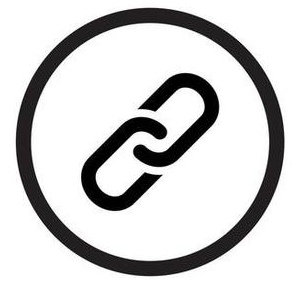 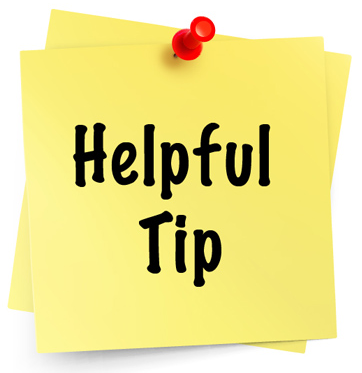 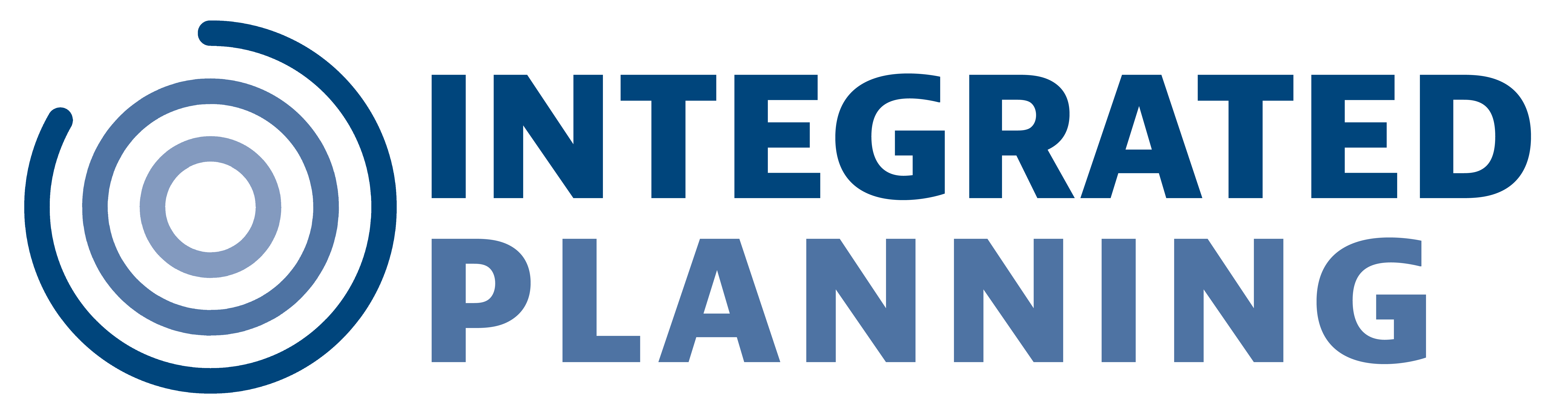 MARCIA’S PLAN
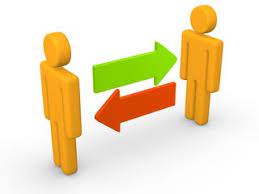 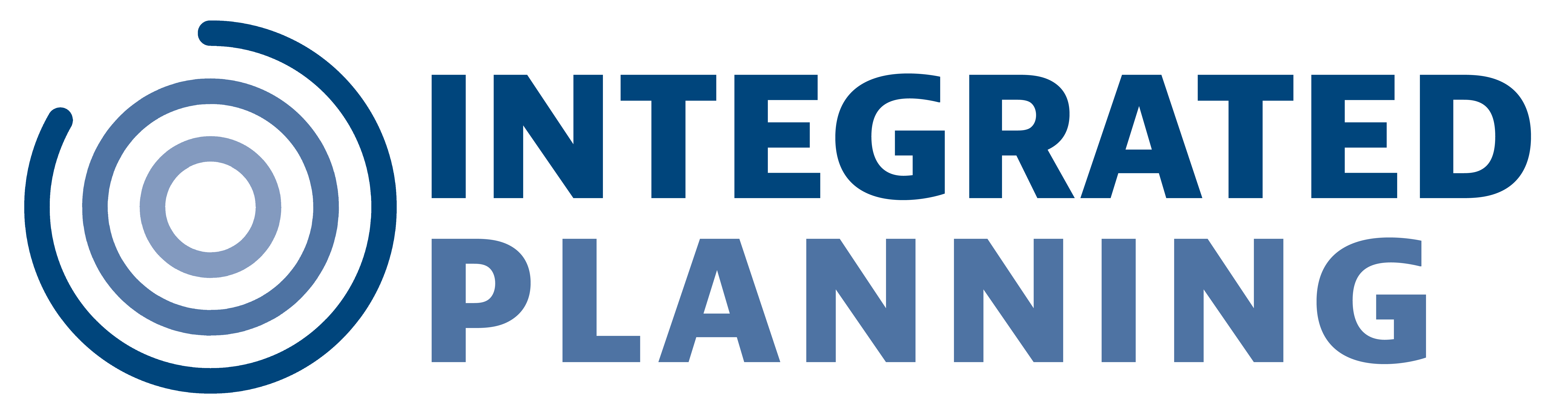 [Speaker Notes: We recently covered persuasive messages in my Business Communication class. How do you convince someone to switch brands? How do you persuade them to buy something they normally wouldn’t buy? We were talking about the methods of influence and one of those methods is reciprocation. Basically, it is do a good deed for me and I’ll repay you.  

My goal is to help you with one or more questions by brainstorming with you, giving you hints, etc.

Now….if each of you do that for ME, I’d have my program review written. ]
INTRODUCTION  (I/N)
Please provide the following information:

Brief description of your program or department

Team leader completing your Integrated Plan

Name(s) of those who participated in the Integrated Planning process
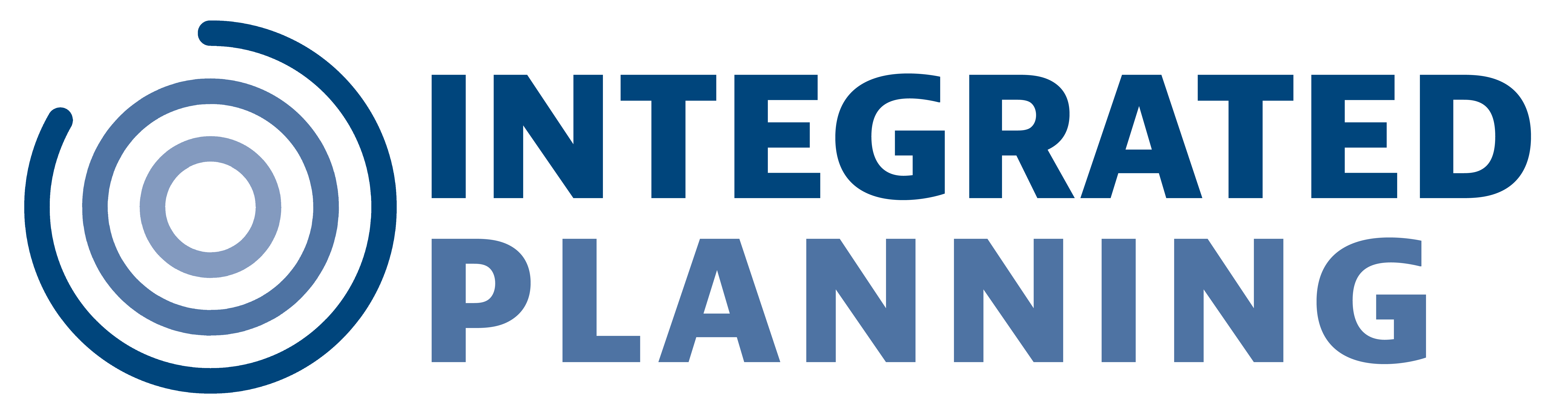 [Speaker Notes: Pretty simple question, right?

We want to stress that this is a TEAM document – not just that of the supervisor. 

Get everyone involved – that way when/if they attend the review meeting they aren’t blindsided.

From past experience, here are examples of different ways that it has been done in the past
2-3 questions are addressed at monthly staff meetings. 
Area is broken into groups that address 2-3 questions each. Then they come back together to write the final document
Some of the questions are sent “survey” form to all employees of the area 
A designated group writes the whole thing
Some areas have involved their advisory committee members
One person writes the whole thing. Not the best example of teamwork, but I guess if you’re a department of one, it works.]
DATA  (I/N)
Non-Instructional Areas

Data that supports your goals

What data did you review?
Where did you get it?
What are your takeaways?
Instructional Areas

Enrollment
Retention
Graduation Rates
Exit Exams
Grade Comparisons
Modality Comparisons
Etc….what you’re used to
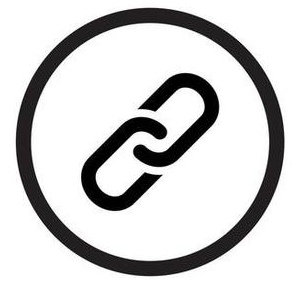 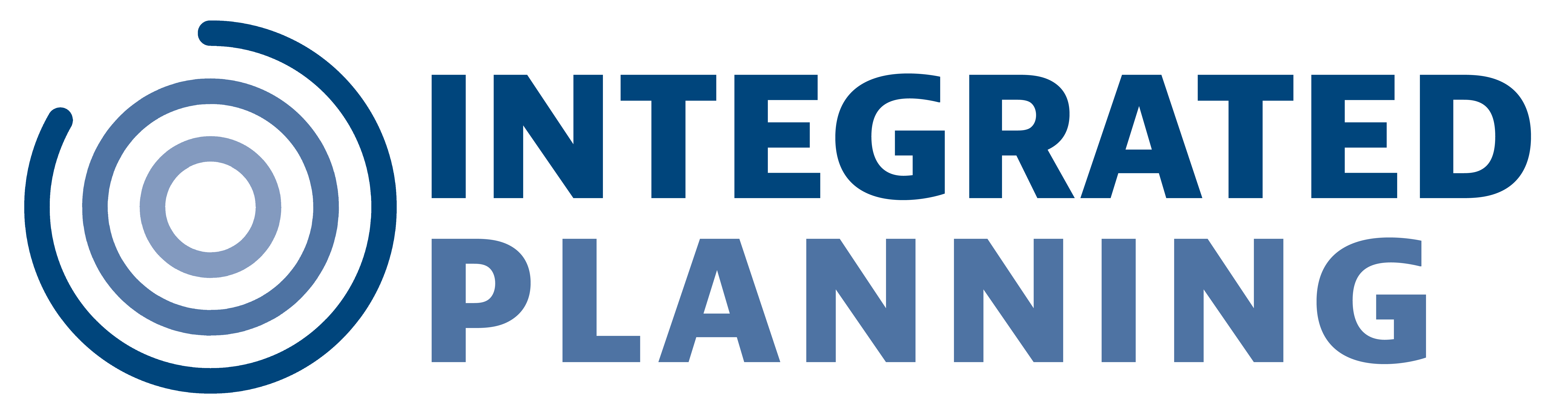 [Speaker Notes: As we strive to make data-informed decisions, we’ve asked areas to look at data that will help inform their decisions.

When we say “takeaways” – this is what we mean:
What successes are you seeing in the data?
What challenges did the data reveal?
What trends did you see that might influence your plan?

Remember – 2021-2022, 2022-2023, 2023-2024

You might see a wide variety of data.
% of employee turnover (HR)
Number of tests given (Testing Services)
Number of mock interviews done (Career Services)
Number of students who accepted math, writing, or speech tutoring
Sales numbers (print shop)
Number of contacts made in Jeff City (Research, Gov’t Affairs)]
MISSION STATEMENT  (I/N)
Please provide the following information about your program or department’s mission statement.

What is your mission statement?
What is your scheduled process for reviewing your mission statement?
If you have made changes to your mission statement, have you contacted planning@otc.edu to have it updated in Diamond?
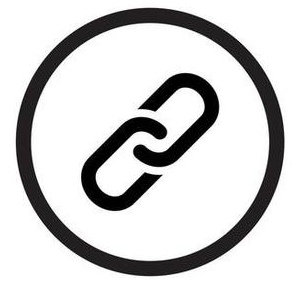 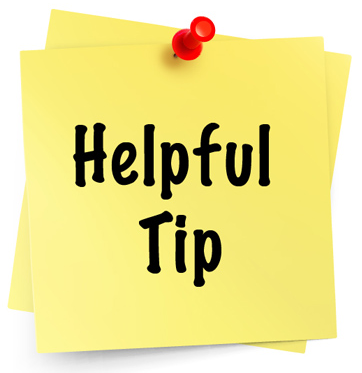 Don’t have a mission statement or need to update yours? See the Resource Hub
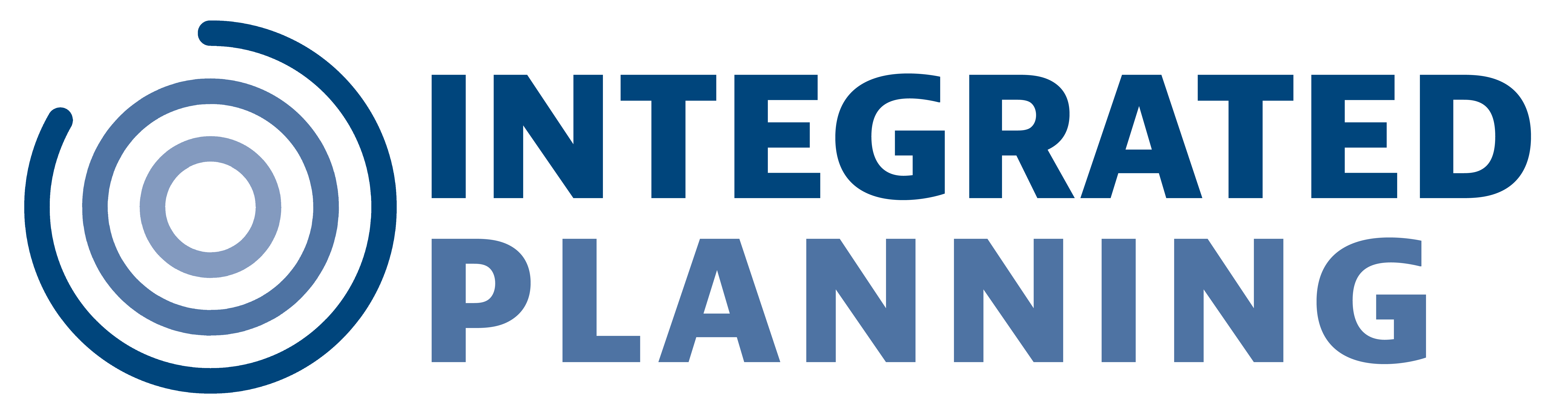 [Speaker Notes: All areas of the college should have a mission. How does that mission support the college’s mission?

If your mission needs to be updated….planning@otc.edu]
CLOSING THE LOOP  (I/N)
Instructional Areas

When your program/department completed a review during the 2021-2022 year, these x were listed as “plans for the future.” What has been the result?  (HLC 5.C)
Non-Instructional Areas

For the past three years, your area has completed an annual plan. What has been the result of these plans? (HLC 5.C)
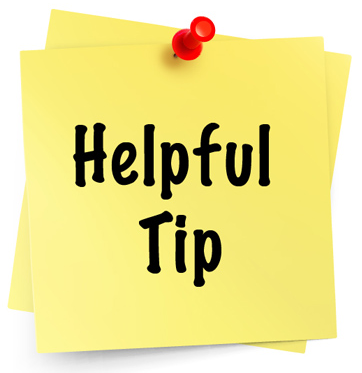 Your previous plans will be populated into Diamond for you.
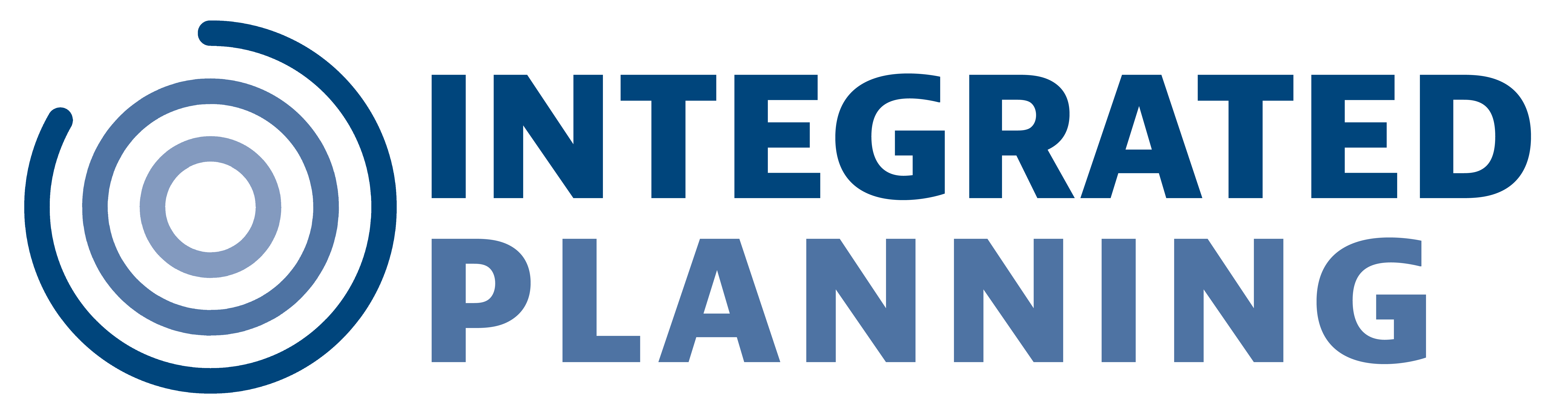 STUDENT LEARNING OUTCOMES  (I)
Non-degree department:

What are the student learning outcomes of your department?
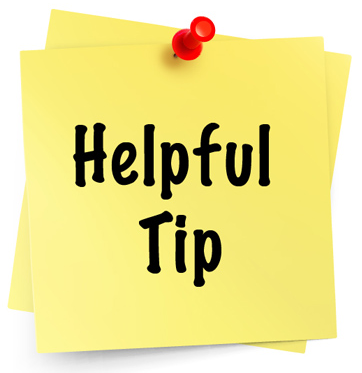 Need help developing or reviewing your program student learning outcomes? assessment@otc.edu
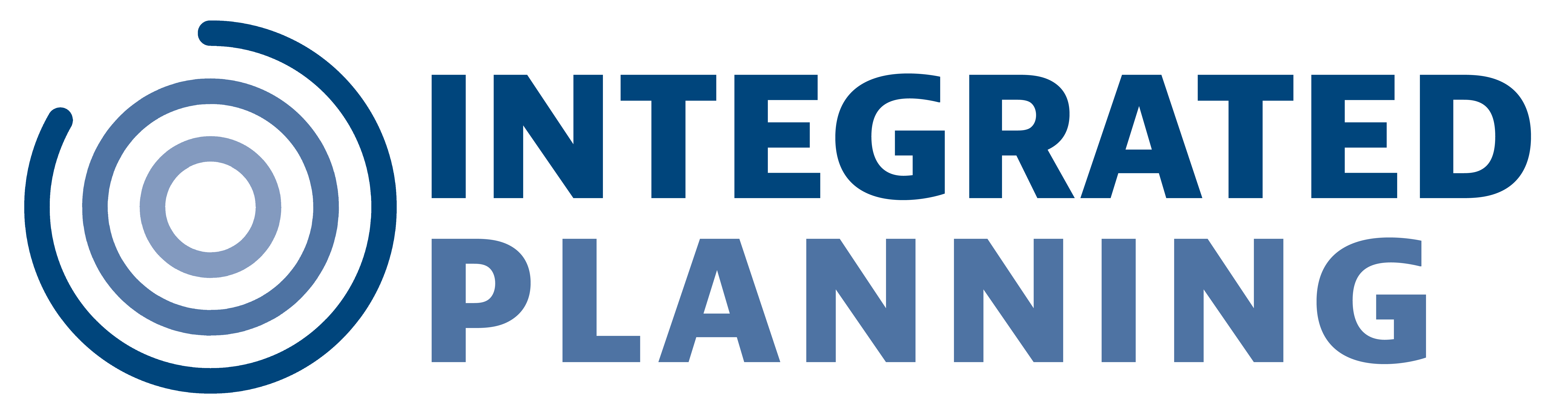 [Speaker Notes: Instructional areas – this is something you probably already have completed. If you’ve made a change in curriculum recently, you were required to add these outcomes to Curriculog.

On both of these – remember that it is about what STUDENTS have learned. These are not goals for faculty such as retention, exit exam scores, etc.]
STUDENT LEARNING OUTCOMES  (I)
Degree departments/programs:

What should students know or be able to do upon completing your program?

Program Student Learning Outcomes
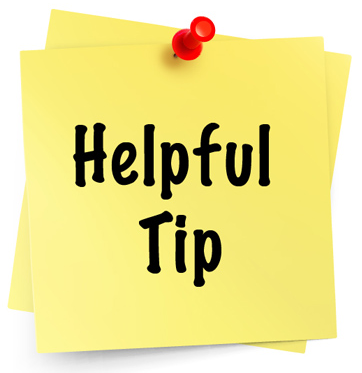 Need help developing or reviewing your program student learning outcomes? assessment@otc.edu
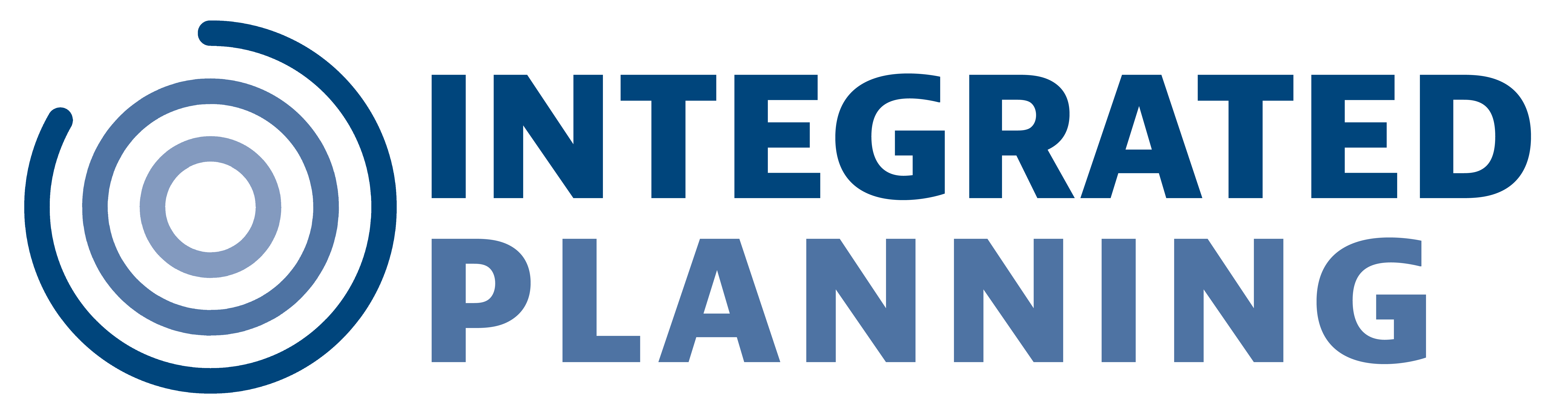 [Speaker Notes: Instructional areas – this is something you probably already have completed. If you’ve made a change in curriculum recently, you were required to add these outcomes to Curriculog.

On both of these – remember that it is about what STUDENTS have learned. These are not goals for faculty such as retention, exit exam scores, etc.]
ENGAGE WITH COMMUNITY  (I/N)
How does your program or department serve or engage with the community?

Community service or engagement could take place through community activities, as well as partnerships or collaborations with the workforce, community resource providers, or other higher education entities.
1. Be sure to define YOUR community.
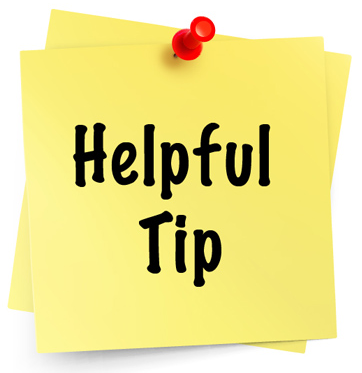 2. Need help with this one? See the Resource Hub or contact planning@otc.edu for brainstorming.
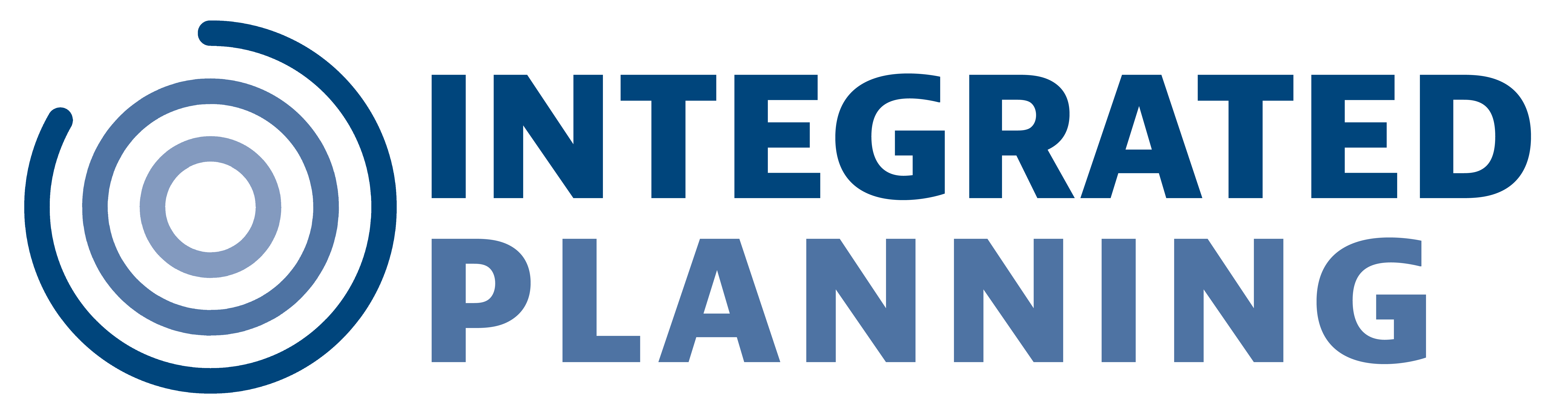 [Speaker Notes: You may need to expand your definition of community. OTC’s community consists of faculty, staff, students, employers, taxpayers, K-12, other higher education institutions, businesses, etc.

DO NOT say, “We help students.” While it is great that you do, we expect a little deeper of an answer here.

This one might be hard for some of the areas to complete.  They may have had to expand the definition of community.

Things to look for:
Did they explain the impact? It’s great if we say “Our area packed food boxes at Crosslines.” It is better to state, “Since OTC has the Crosslines Mobile Pantry visit campus once a month to help our students, our area helped out by volunteering at Crosslines to help pack the boxes.”
Did they explain who their community is?

For example:
Help set up technology for outside events
Volunteer hours
Richwood Valley has a nice walking trail – that is engagement with the community
Testing Services just added fire fighter tests
Print shop prints band memory books for outside entities (may have happened a couple of times)
Recruitment – you interact with the community all the time. Do you consider counselors part of your community?
Sometimes your community may be an internal one – for example: look at all of the things that Student Care does with Counseling Services and the Foundation.]
STRENGTHS  (I/N)
What are the strengths of your program or department?
1. Tie them to the mission, vision, core values.
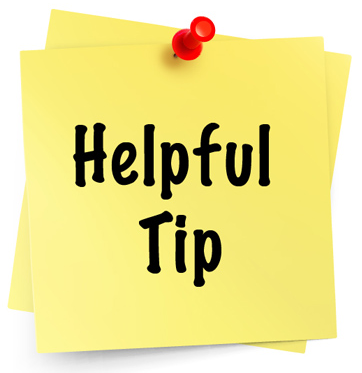 2. Need help with this one? See the Resource Hub or contact planning@otc.edu for SWOT facilitation.
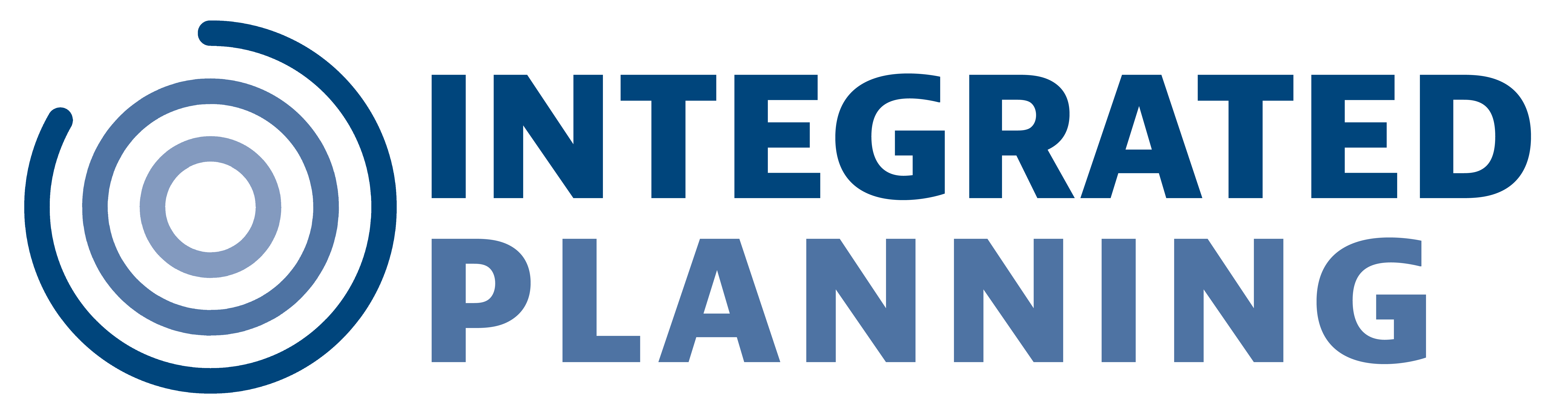 [Speaker Notes: The next two are the only questions not linked to the Strategic Plan or an HLC criteria. However, they are an integral part of program review. By knowing/admitting your strengths and challenges, you are in a better position to make plans for the future.

HINT: While we all think that our caring and knowledgeable faculty and staff are the best thing since sliced bread, that should not be your ONLY answer to this one.

This is your chance to brag about your area. Have you considered:
Students who win at SkillsUSA or other competitions?
That your area processed a million dollars of aid in a short time period.
That the staff in your area are cross-trained so that if someone is gone for vacation (or an extended time) nothing lapses?

It is best if your answer is tied to the mission, vision, and core values of the college. If they aren’t – maybe they aren’t really strengths.]
CONCERNS  (I/N)
What are the concerns of your program or department?
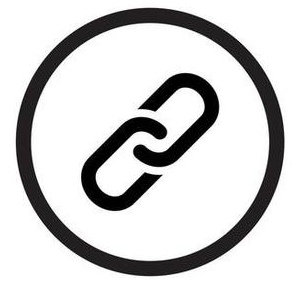 1. Tie them to the mission, vision, core values.
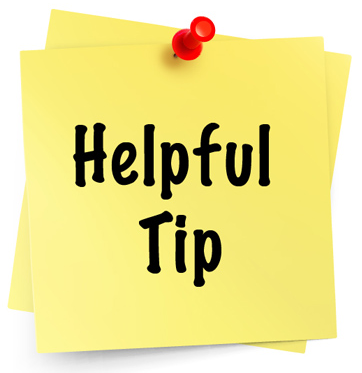 2. Need help with this one? See the Resource Hub or contact planning@otc.edu for SWOT facilitation.
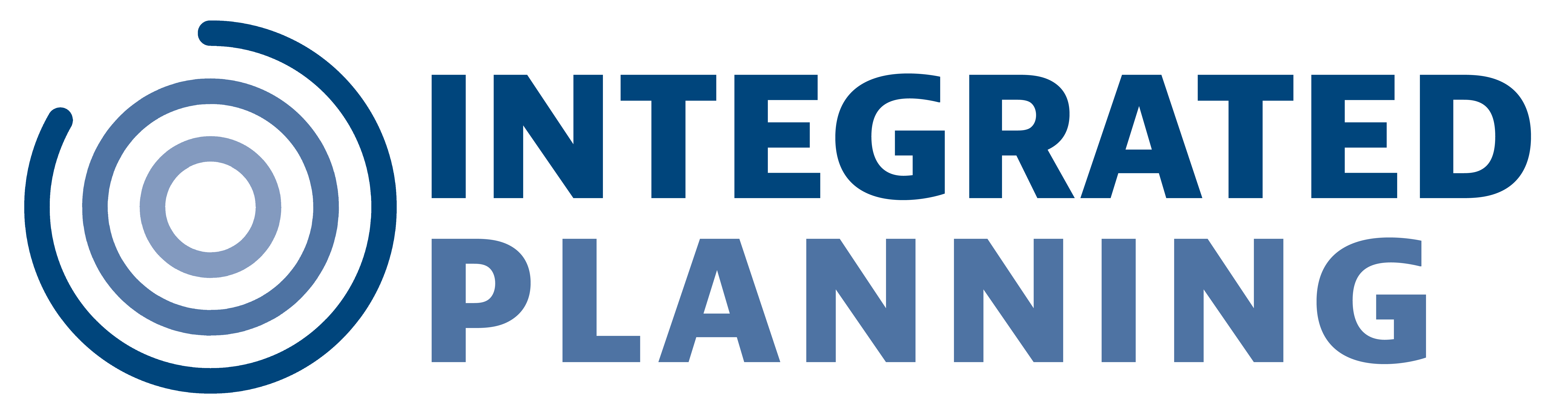 [Speaker Notes: The next two are the only questions not linked to the Strategic Plan or an HLC criteria. However, they are an integral part of program review. 

By knowing/admitting your strengths and challenges, you are in a better position to make plans for the future. Link this section to your 3-year plan. 

HINT: Be honest. If you cannot fulfill the mission of your area because you are lacking something – let us know!
The industry is changing and our program is having a difficult time staying ahead of the curve because the new equipment is so expensive. 
Students are not coming to us with the necessary skills/knowledge to be college students.
Enrollment in the program is increasing, but we are having issues.
The Department of Ed introduced Financial Transparency.
You’re having problems finding adjuncts.
The cost of building supplies has risen.
You’re offering professional development sessions and they aren’t well attended
Folks in your area are retiring – you need a succession plan.


It is best if your answer is tied to the mission, vision, and core values of the college. If they aren’t – maybe they aren’t really concerns. 

It is not sufficient to just list your concerns - Explain WHY the concern is keeping you from meeting the mission, vision, and core values of the college.]
OTC CARES: PROACTIVE  (I/N)
How does your program or department support or provide proactive support to students?

Hint: How do you provide help to students before they seek it?
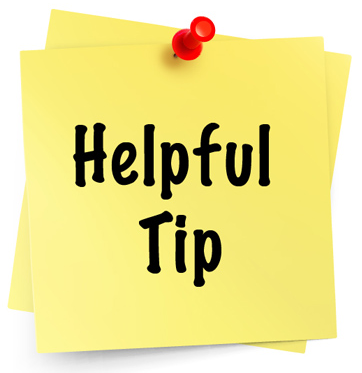 Don’t forget to let us know how you are sharing your successes with other areas.
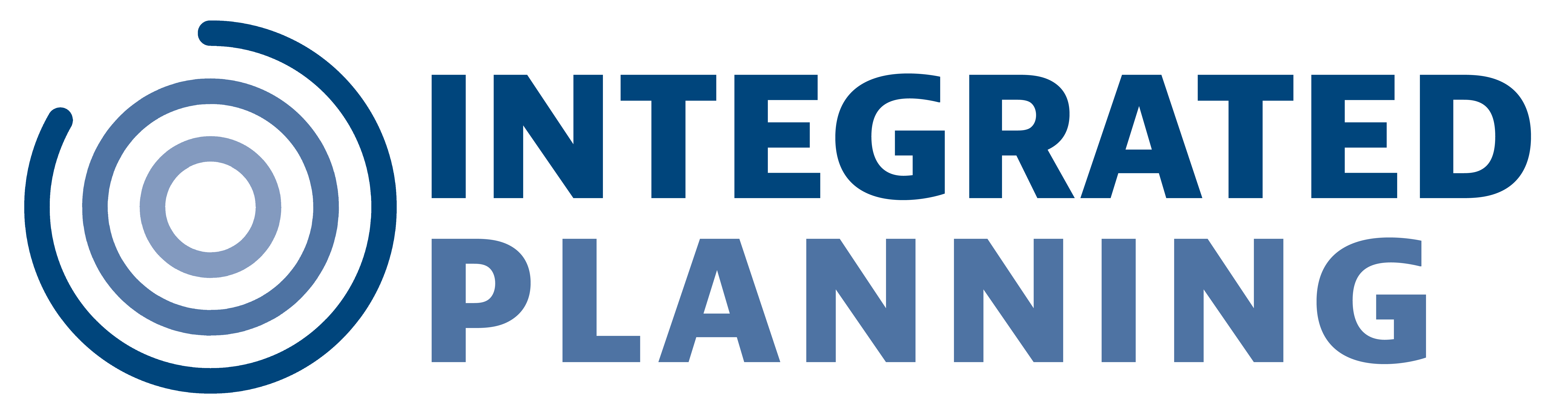 [Speaker Notes: We are getting into the four pillars of OTC Cares now. Last year, we lumped them all into two questions and it was rather difficult. Some of the four were addressed, some not, so in the spirit of assessment, we made a change. This year, there is a specific question devoted to each pillar.

It’s sometimes hard to anticipate the needs of our students. Let us know how your area is anticipating those needs. And don’t forget to let us know how you’re sharing your success. 

And remember that reciprocity thing from the beginning – I’m going to need help with this one.

Potential examples:

For the TLC – do you “advertise” before the second math test, mid-terms, finals? Notice I didn’t say “first math test”- many students don’t realize they need tutoring until after the first test
For academic areas – are you reminding students of the academic support services the college offers?
Marketing and Comm – when do you remind students of counseling services? Of Career Services?
IT – You put reminders on all of the OTC open computers – “register”
Design and Construction – as you schedule renovations, are you looking at the academic calendar? In the new building, was quiet space added?
Recruitment – are your materials easy to read – for both a parent and a student? Can it answer a lot of the basic questions?]
OTC CARES: HOLISTIC  (I/N)
How does your program or department support or provide holistic support to students?

Hint: These are the services that meet all student needs, not just those expressed.
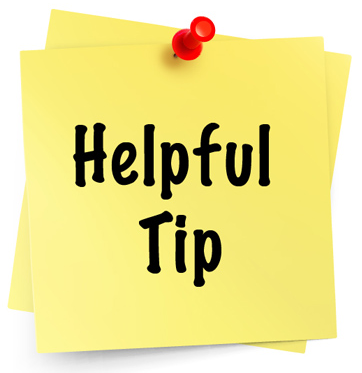 Don’t forget to let us know how you are sharing your successes with other areas.
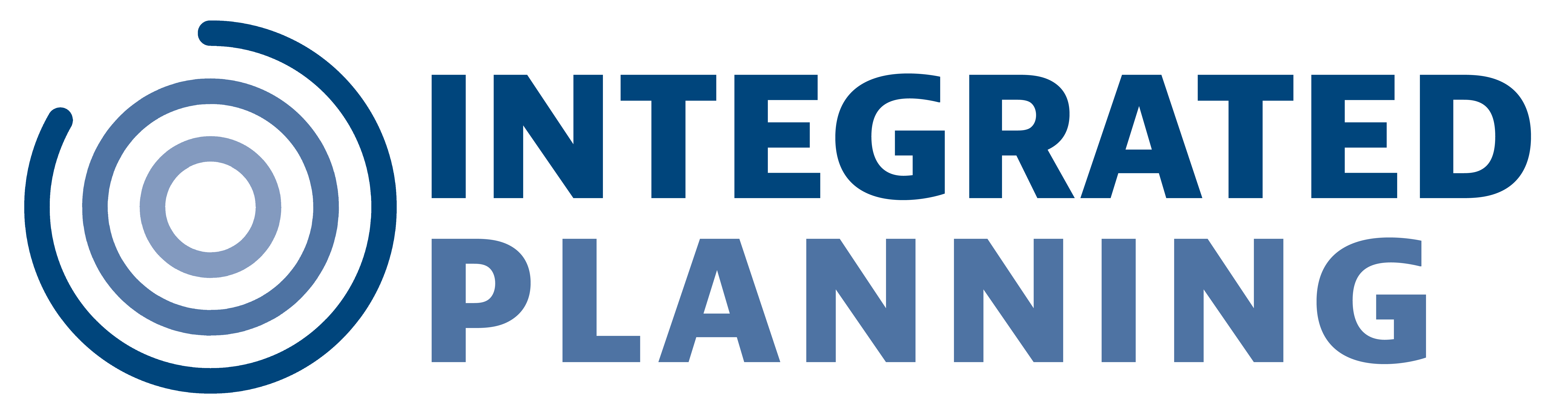 [Speaker Notes: How does your program or department understand the importance to consider and address the needs of the WHOLE student?

Let us know how your area is holistically helping students. And don’t forget to let us know how you’re sharing your success

And remember that reciprocity thing from the beginning – I’m going to need help with this one.

Potential examples:
Richwood Valley has comfy chairs outside and a walking trail to help students relax.
Career Services offers the free clothes closet
Testing Services offers calculators for tests when students forget theirs. Hey – if you’ve forgotten one, it is stressful.
Human Resources – offers professional development to faculty and staff members who then, in turn support students
Information Technology – help desk and the closet under the stairs for when students are struggling
Research – you give us the numbers of those who have reported struggling
Student Care and Student Success – this is just you.]
OTC CARES: DATA-INFORMED  (I/N)
What is a data-informed change your program or department has made to a process in your area? Be sure to include the data points, what you did, and the results (both good and bad).

Hint: Consider the data you reviewed earlier to help answer this question.
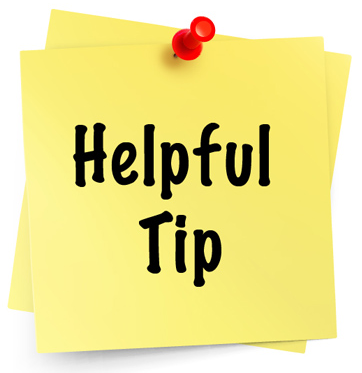 Don’t forget to include your data points.
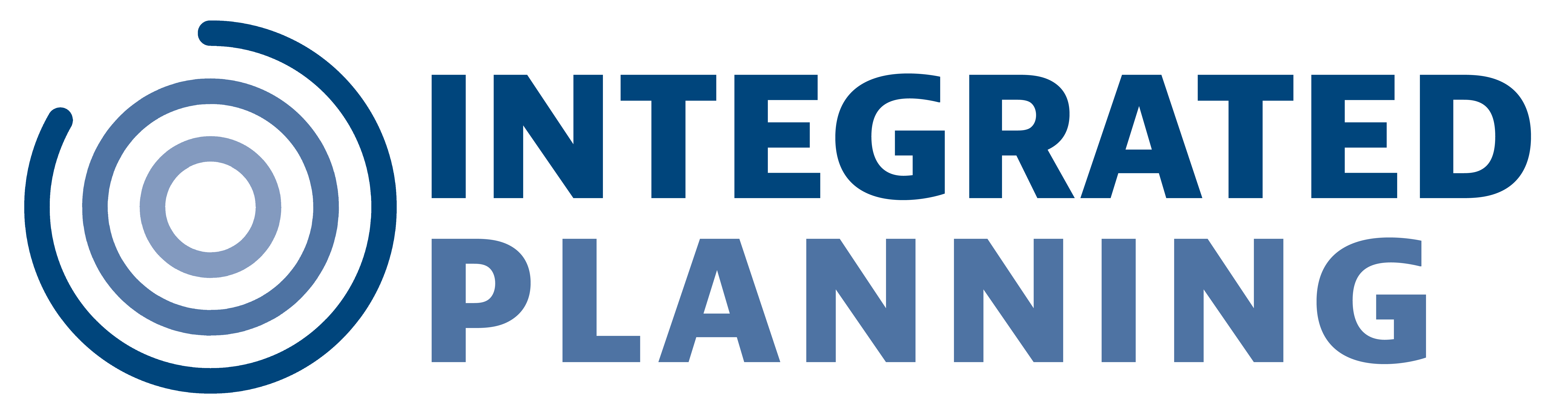 [Speaker Notes: How does your program or department use data to changes processes or procedures?

Let us know how your area is holistically helping students. And don’t forget to let us know how you’re sharing your success

Potential examples:

My area collects a lot of evidence to support the HLC Criteria. I’m in the process of trying to determine a storage repository for all of that data. How is that going to improve my efficiency?
TLC – changed hours of service and MODALITY of service (text) based on student data. How did students react? Did it work?
Student Success – your area has a TON of student data – what changes have you made due to it?
Student Care – The mobile food pantry comes every month. What changes have you made due to the data collected from it? Are you expanding the invitation list? What were the results?
Marketing and Communications – are you monitoring web site hits? Or “How did you find out about OTC?” Have you changed marketing efforts due to the data?
Design and Construction – when building a new building, are you asking the faculty, staff, and students who will use the building for their opinions? 
Design and Construction – was the flooring we chose for the PMC a good choice? Is it wearing ok? Would you suggest it again?]
OTC CARES: STUDENT-CENTERED  (I/N)
What is a student-centered practice that your program of department uses help with success, engagement, classroom management, retention, etc.?
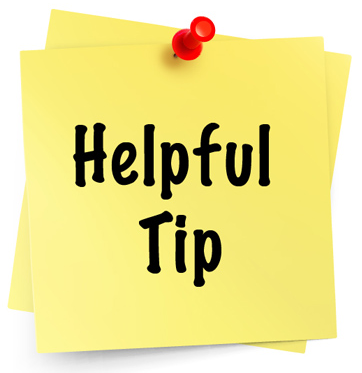 Don’t forget to let us know how you are sharing your successes with other areas.
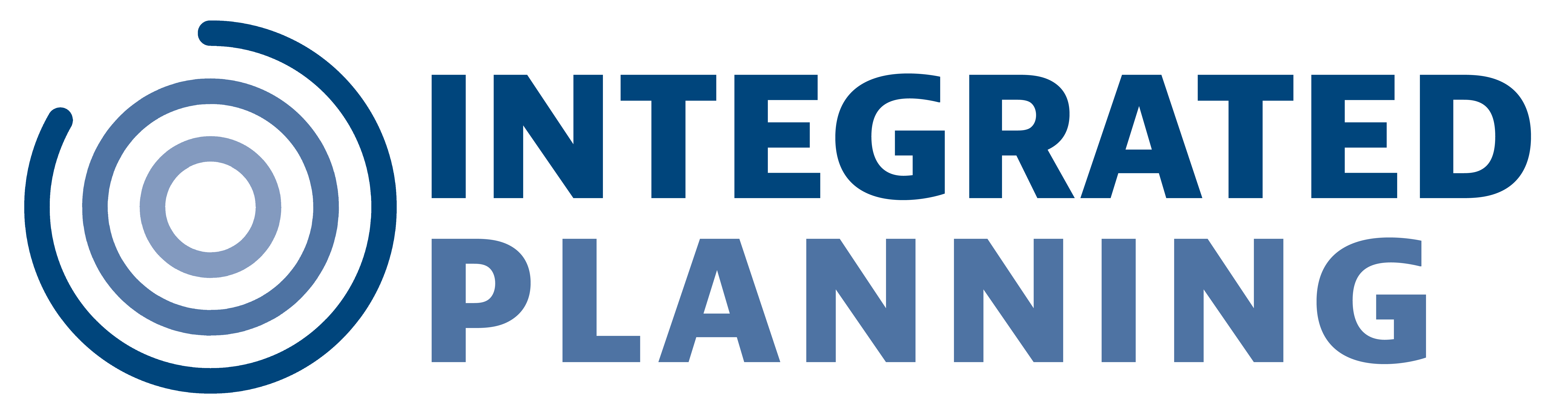 [Speaker Notes: Our mission is to give opportunities to help transform lives. How are we doing that in our area?

Each of our areas does SOMETHING to help students succeed. 

So I will use my own area as an example. In my position, I have little to no contact with students unless they walk in the suite asking for directions. Let’s face it, students aren’t really wanting to talk accreditation and assessment. However, the first few days of each semester, you’ll find me helping give directions in the hallway of ICE. I am helping students succeed those first few days when everyone is nervous and/or lost. It also models that people are always available to answer questions. Is helping students explicitly listed in my job description? No – but it is something I do.

I attended a webinar last year and something really stuck in my mind. One of the presenters made the comment that “all employees should be student-facing employees.” Keeping that in mind – does the area describe HOW they help students?

We are ALL responsible for helping with student engagement and retention. Those are not limited to the classroom.
Did we start a new student organization?
Did we change any of the topics we tutor?
Did we develop new spaces for students to hang out in?
How did the walking tacos go over?

Instructional side: 
What types of teaching strategies have you found that has led to success?
What are some classroom management strategies that have worked for you?

Things to consider:
Success, retention, engagement – we’re all responsible for that.
Did the practice work on one student? More than one?
How was it impactful? What evidence backs that up?]
ASSESSMENT  (I)
Since your last review, what changes has your program or department made due to the assessment of student learning? 

Be sure to include the data points, what you did, and the results (both good and bad).
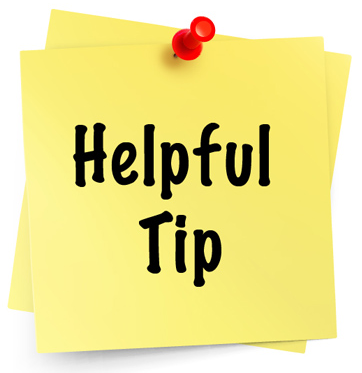 Your annual Assessment Report should help you answer this question. Contact assessment@otc.edu for more information.
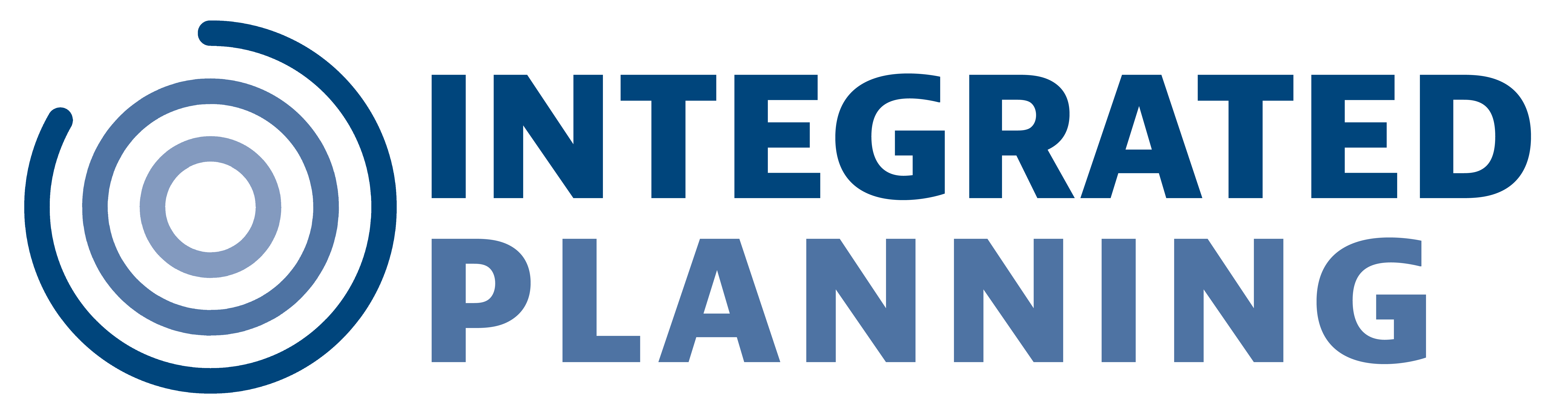 [Speaker Notes: We all do assessment. 

We look for the head nods and the light bulb moments.

We give tests and assignments. 

We watch them demonstrate skills. 

However, we are sometimes really bad about DOCUMENTING the changes we make.

Your assessment report will help you with this question because this is something you have to record there. For your program review, just take the list you’ve started and copy and paste it into Diamond.]
WORKPLACE, COMMUNITY, CITIZENSHIP (I/N)
How does your program of department support or prepare students for workplace success, engagement in the community, and informed citizenship?
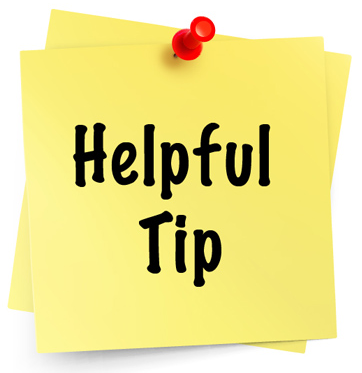 Be sure to include if your area includes offers opportunities for students.
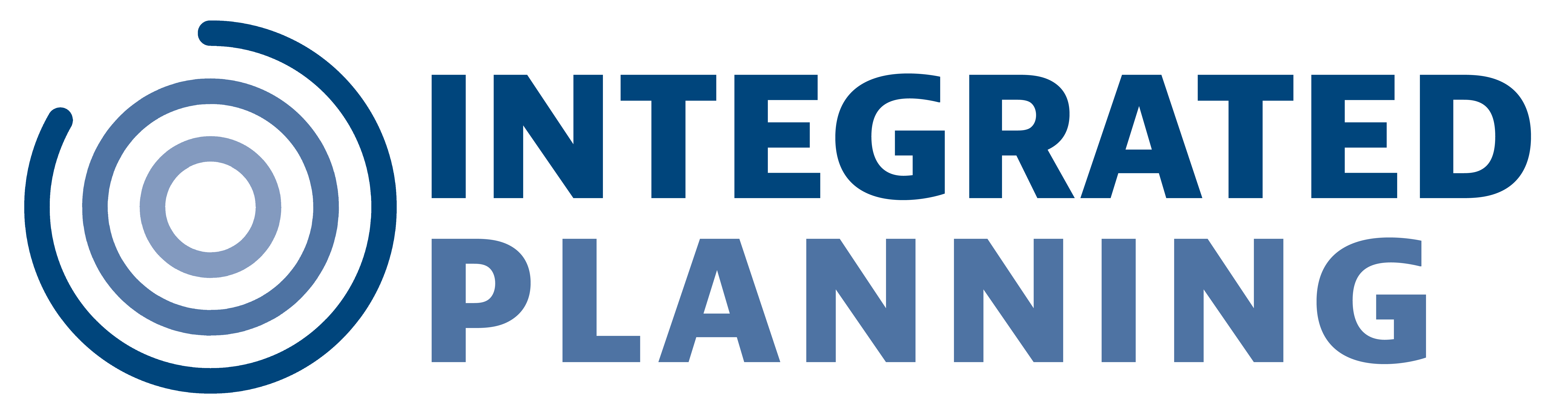 [Speaker Notes: Our employers have said that they want our students prepared for the job. While that includes the hard skills needed, it also includes the soft skills such as critical thinking and communication.

Our community NEEDS members who are good citizens. Not just putting trash into the trashcans, but being informed voters and knowing how to have a civil conversation about difficult topics. Students need to know how to volunteer, advocate, and be responsible in the community. 

As a community college, we are responsible for helping our students with these citizenship skills.

I will warn you - This one is one where you may have to think outside the box a little.

Just remember that it is easy to say that 2/3 of our staff volunteers – how are we including students? Yes – we are modeling volunteering behavior at the Food Pantry Distribution, but are we making sure the right students are getting ?

Examples include:
Does your area offer service learning?
Do you give your students opportunities to read/watch both sides of the issue?
Do you discuss recent changes in the laws and how they affect your industry?
Medicare
OSHA-10
Does your area promote participation in Constitution Day activities?
Does your area volunteer to pack food boxes at Crosslines?
Chili Cook Off and Dip Off 
Community service projects
Clubs, organizations – documentation. Meeting minutes are a plus
Institutional led volunteer opportunities
How do you address diversity and inclusion?]
INFORMATION LITERACY/ETHICS (I)
How does your program or department provide students guidance in the use of information resources and/or the ethics of research?

How is your program or department generating and sharing this information?
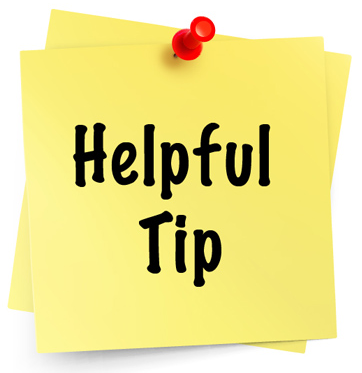 Your area’s guidelines on AI might be a component of this answer.
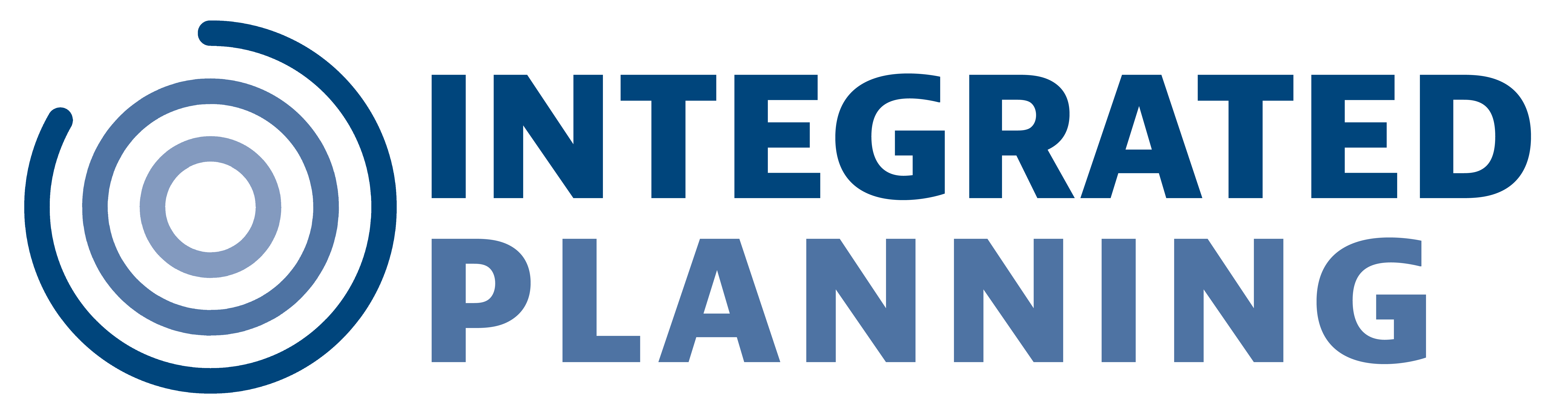 [Speaker Notes: Ozarks Technical Community College is required to act with integrity. How are we teaching our students that?

Yes, when we assign papers, we want our students to cite their sources. However, that is just a little piece of this one. We have to remember that the credibility of the source is just as important. 

How do we teach our students to FIND reputable sources? 
How are we helping our students search the databases?
Are we helping students to look at information from multiple sources and then use their reasoning skills to determine which is more credible?
There is a lot of information out there about your area – how are you helping students find the correct information and not CRAAP?

Once again, you may have a long list or a short list. But don’t forget the second part of that question – how are you sharing that information with others? Are you adding a FAQ to your webpage? Are you posting fliers in common areas?]
WEBSITE  (I/N)
Please review your program or department’s website and provide the following information:
Who is the target audience of your website?
Does your website provide your target audience with clear, complete, and relevant information?
Are there any broken links, outdated pages, or information that need to be updated or removed?
What is your scheduled process for reviewing your website content?
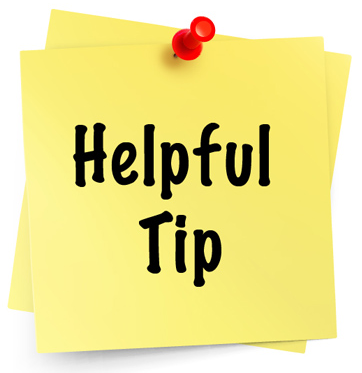 Look at your website from the eyes of someone who does not know ANYTHING about your area.
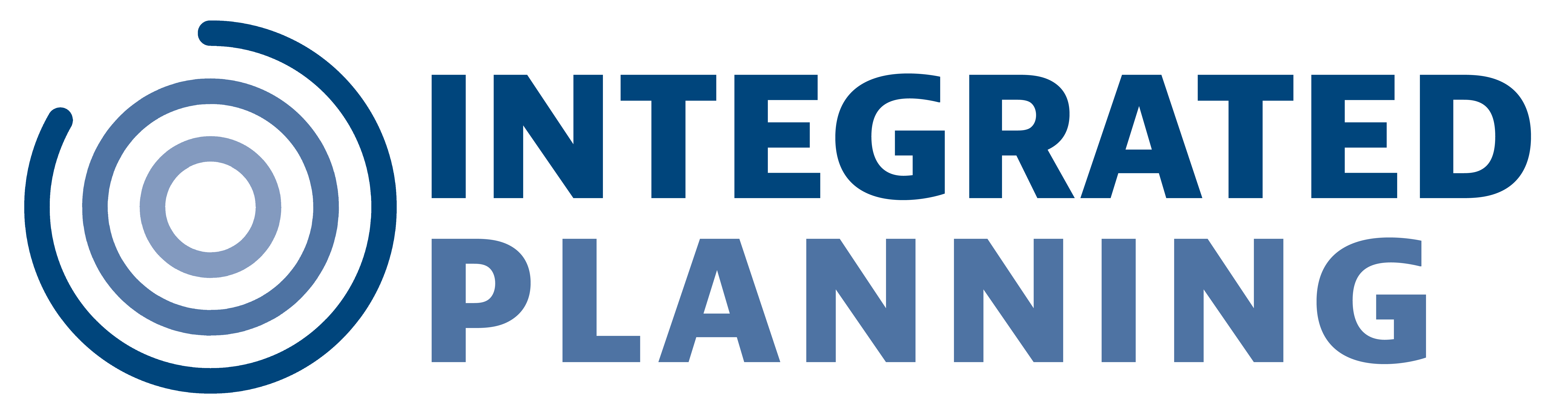 [Speaker Notes: I know. This may be a touchy subject. 

However….

We are in the process of undergoing an audit of our website. A third-party is looking at our website and letting the marketing and communications folks know the good, the bad, and the ugly. This is a question have asked for years – even before the audit because let’s face it, all of our web pages need a little help.

The peer reviewers will be asked to look at your website from the eyes of a potential student or the parent of a potential student. They are looking at it objectively because they may know a little about your area, but they are not well versed in all facets of your area.

Do the words on your website match your intended audience? For example: the words on mine are for accreditors and other higher education institutions. I can use words that students may not understand. Have you explained in the narrative WHO your intended audience is?

Do the pictures on your website match the industry you are in? Safety goggles, clothing, equipment, etc.

Are the pictures on your website representative of all of our students?

Do you have a lot of clicks?

Do you have broken links? Or out-of-date information?


Some of you may not have “control” over making changes to your site. I strongly encourage that you find the person who CAN make those changes. Get with them to get your site updated. 

Yes – George Lamelza and his team are responsible for the overall accessibility of the website. However – you should be able to see photo descriptions and close-captioning on videos, etc. 

Note: on the instructional side, there is one of these items that causes a lot of “dings.” What is the area’s scheduled time to review their website? Does the area specifically say “once a semester?” or “each at monthly department meeting?”]
PROFESSIONAL DEVELOPMENT  (I/N)
What professional development opportunities has your program or department participated in during the last three years?

What areas of development does your program or department need in the next three years?

Information Gathering Only
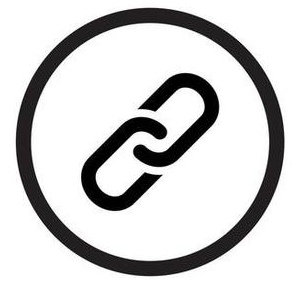 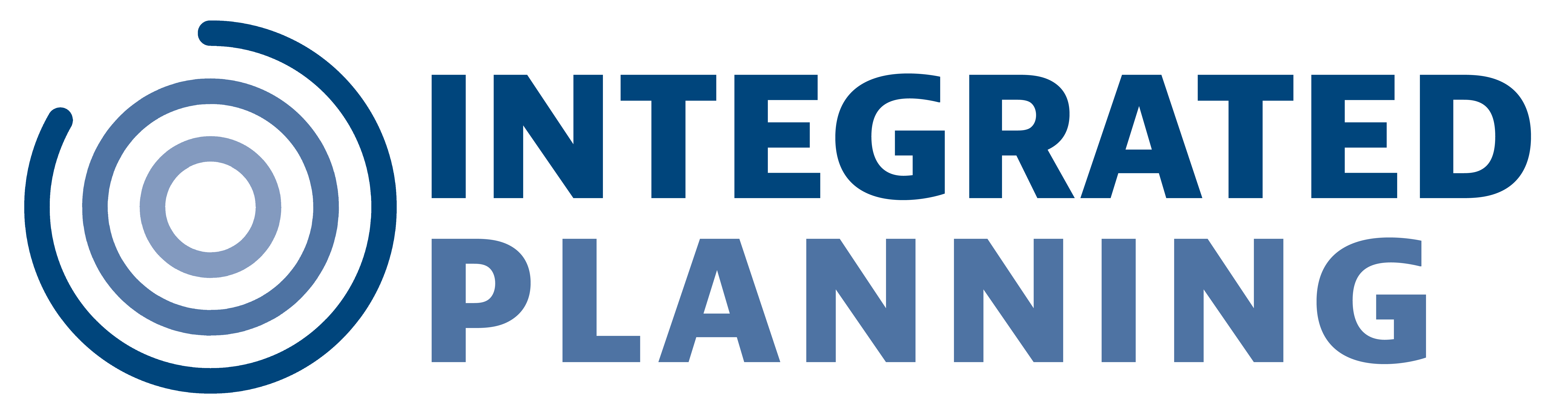 [Speaker Notes: Let us know what your area has done. NO – we do not need to know EVERY webinar your area has watched in the last three years. However, if one (or more) of them led to a change in your processes or operations, be sure to let us know. 

Here is where your 3-year plan comes into play. Think about the changes your area may go through in the next 3 years – what training/development are your folks going to need?]
CO-CURRICULAR  (I/N)
The Higher Learning Commission (HLC) defines “co-curricular” as learning activities, programs, and experiences that reinforce the institution’s missions and values and complement the formal curriculum.”

What co-curricular opportunities does your program or department provide to students?

Information Gathering Only
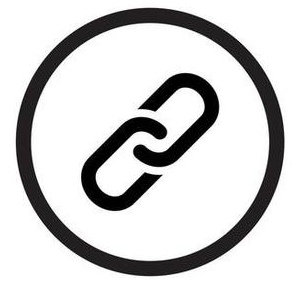 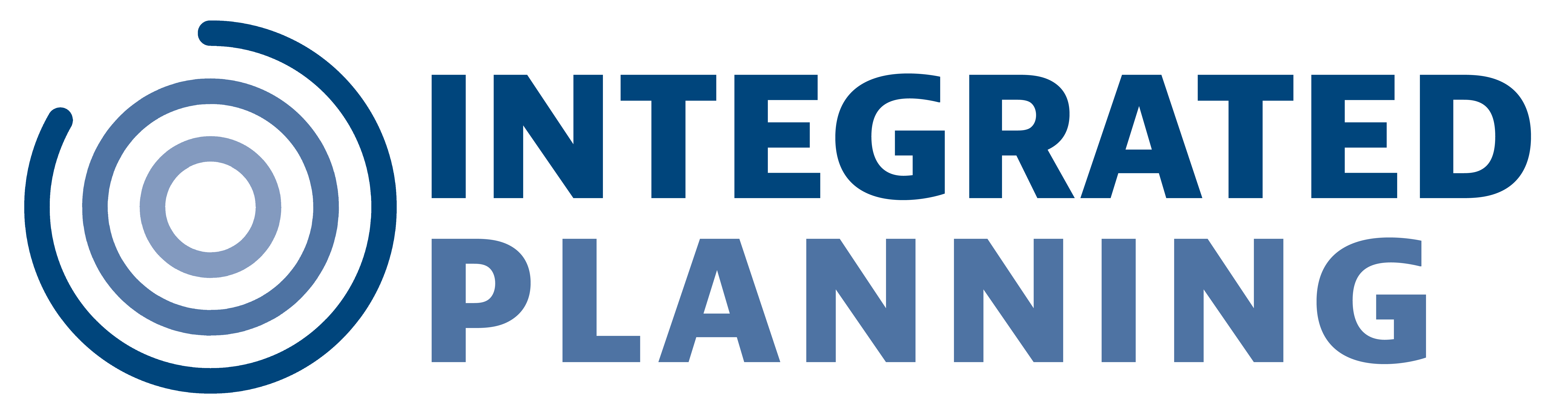 [Speaker Notes: Once again – think outside the box. 

Co-curricular is not everything we do outside the classroom. Co-Curricular are things that we offer that REINFORCE the institutional learning outcomes. (ALO Training – criterion 4)

For example: The scavenger hunt is a great example of EXTRA curricular, but not co-curricular. What part of the formal curriculum did it complement?

Example 2: The jazz band class is a class. Going to the jazz band concert is EXTRA-CURRICULAR. If you are in the Intro to Jazz class and you attend the concert to analyze a song – it is CO-CURRICULAR.

What supplemental opportunities does your area offer to students? 
Training about Title IX
FAFSA help
Eagle Breakfast
Student Organizations
Service Learning
Volunteer Opportunities]
MARCIA’S FAVORITE   (I)
Please provide an example of how your program or department engages students in the following criteria: collecting, analyzing, and communicating information; mastering modes of inquiry or creative work; and developing skills adaptable to changing environments.
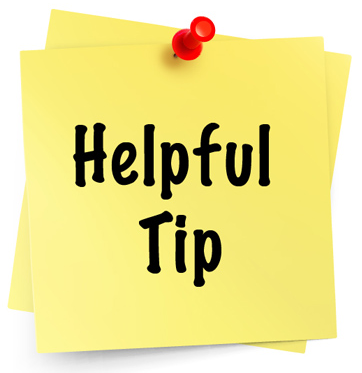 This question may help with your assessment of several of our ILOs.
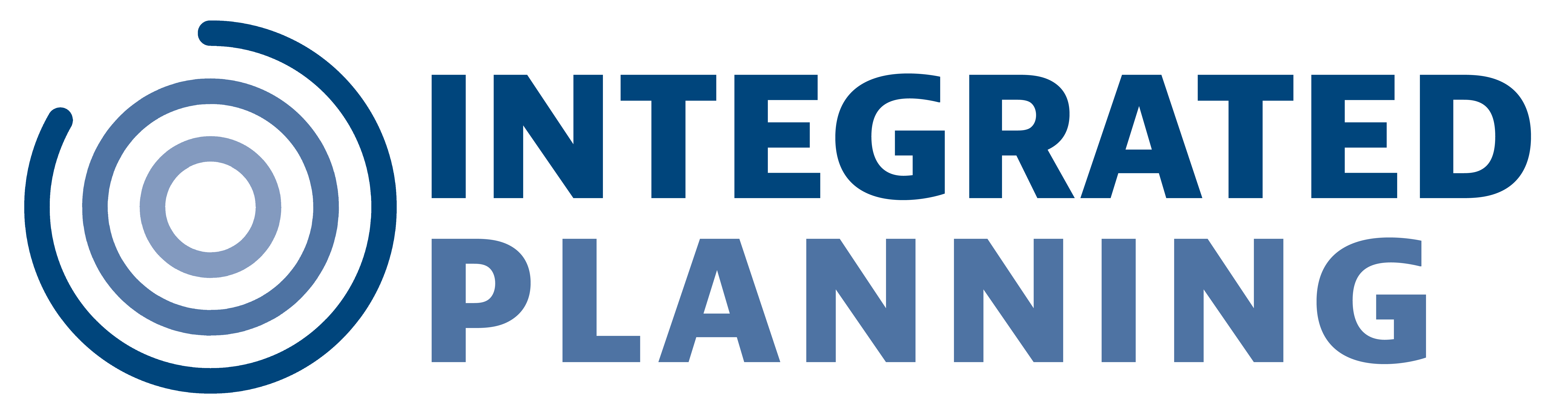 [Speaker Notes: Instructional areas – you know how much I love this 27-part question.

This is basically a combination of a few of our ILOs – Critical Reasoning, Communication, and Information Literacy.

And while we all laugh about all of the parts – some of the richest responses we get are from this question.]
SHORT-TERM TRAINING   (I)
Has your program or department developed any short-term trainings?

If yes, what worked well? What good practices can you share?
If not, what resources or help do you need to assist with short-term training development?

Information Gathering Only
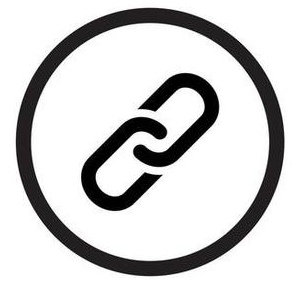 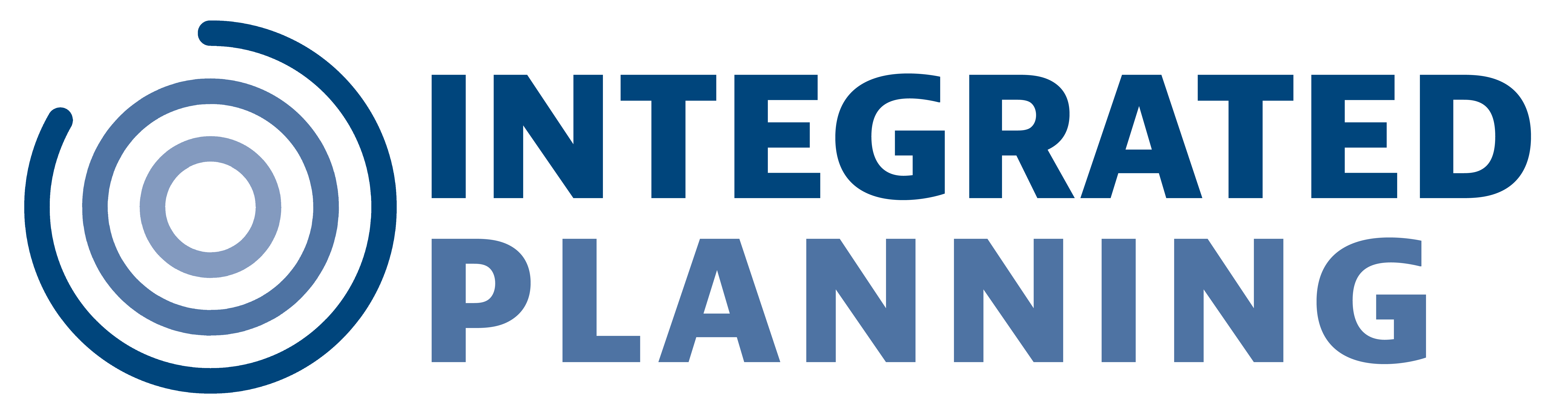 [Speaker Notes: Once again – we are just picking your brains.

We all know that higher education is changing. Credentials and micro-credentials are becoming more and more popular. Some don’t see the value of higher education. We cannot continue doing business they way we have since 1991.

More employers are interested in short-term trainings for their employees. Maybe one class or two that will help the employee AND the employer succeed in the workplace. In the past, folks may have taken these classes, only to find out that if they decided to come back for their certificate or degree, they still had to take virtually the same class on the credit side. We all know that taking (and paying) for a class twice is not fun. 

There may be some areas where short-term trainings are needed and valid. There may be some areas where they aren’t. Like I said, we are just picking your brain.]
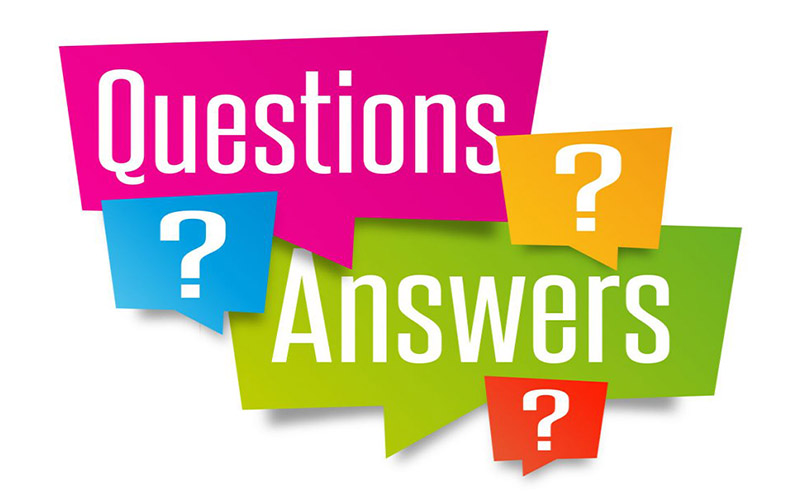 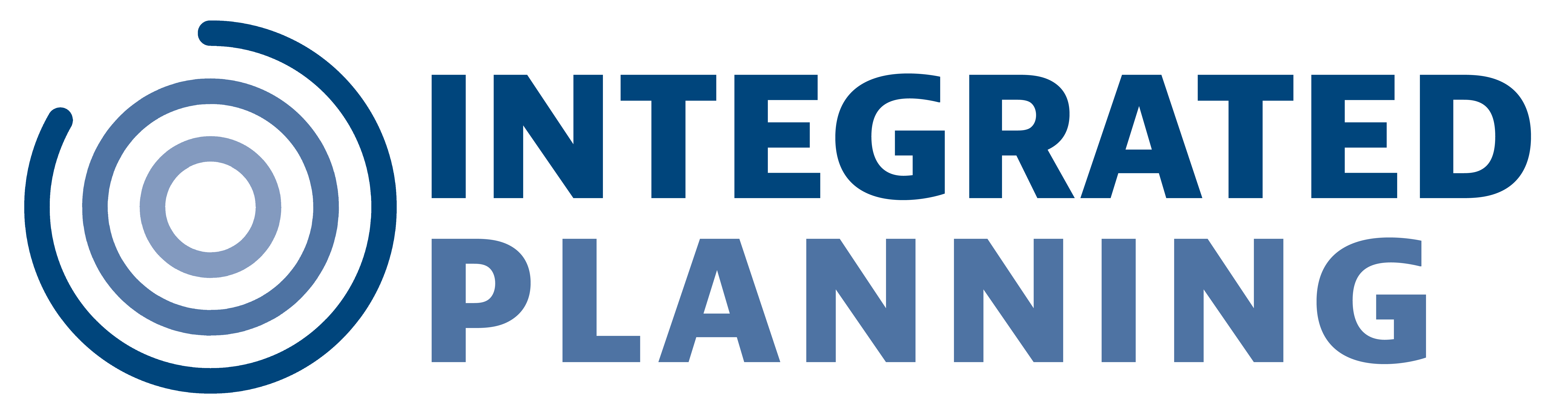 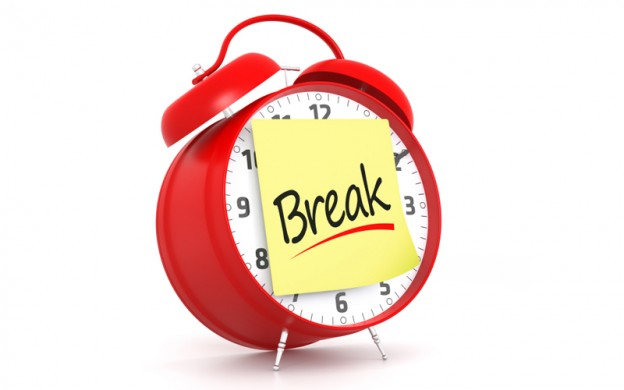 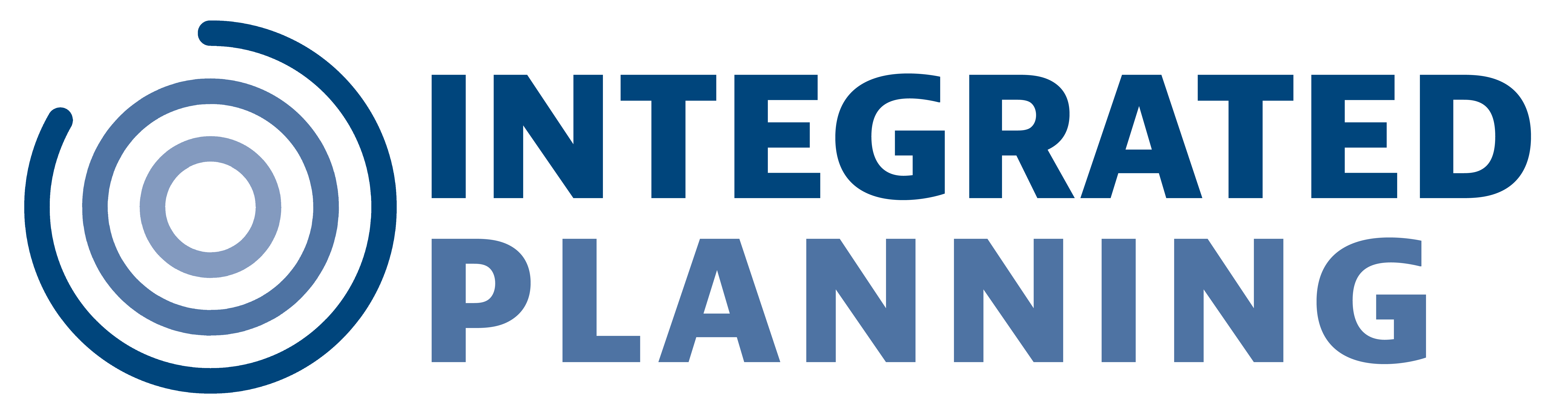